Disciplina: Tópicos Introdutórios de Revisão Sistemática
Caroline Rodrigues Vaz
Dra. em Engenharia de Produção – Pós-doutorado em Engenharia de Produção
Professor Adjunto EPS/UFSC, +15 anos de experiência em revisões sistemática, Pesquisador Produtividade em Pesquisa CNPq
http://lattes.cnpq.br/2433439971272327
Modalidade: Presencial
Horário: das 18:00h às 20:30h (dias: 10/03, 11/03, 12/03 e 13/03) e 26/05 (18h às 21h).
Duração: (1 crédito), 1o Trimestre Letivo

Escopo: Introdução da distinção entre Revisão Sistemática e Revisão de Literatura. Estruturação para a execução das etapas principais de uma Revisão Sistemática. Criação do Banco de Dados com acrônimos. Apresentação para a criação do Protocolo (PRISMA). Apresentação dos principais softwares.

Métodos previstos: Aulas expositivas e exercícios. 
Público alvo: alunos de pós-graduação de qualquer área e IES.
Informações importantes: 
Presença obrigatória na 1a aula (10/03/25); 
Todas as aulas presenciais; e 
Obrigação de presença em pelo menos 4 dos 5 encontros (sem exceção).

Matrícula: https://ppgep.ufsc.br/matricula-em-disciplina-isolada/
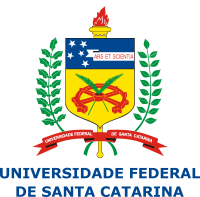 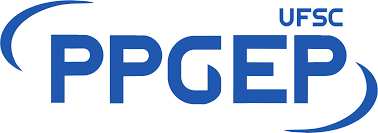 Programa de Pós-Graduação em Engenharia de Produção